Украина
20 лет после распада ссср
Флаг и герб Украины
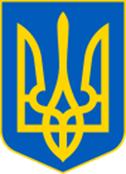 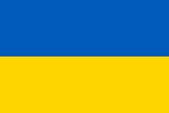 Украина в мире
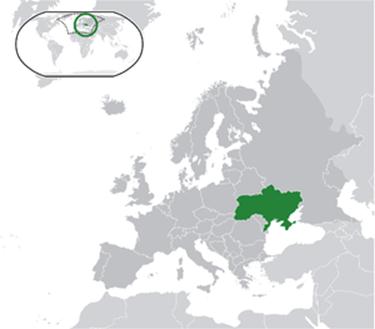 Отношения с Россией
2 десятка лет в Украине  подавляют русский язык:
Если преподаватели Киевского университета слышали в коридорах русскую  речь – записывали «нарушителей» в спецкнижку  и снижали им на балл оценку на экзаменах  текущей сессии.
ВВП (номинал)  • Итого (2008)  • На душу населения
179,604 млрд[4] $ (32-й)3 995[4] $ (97-й)
Валюта
Украинская гривна(UAH, код 980)
Интернет-домены
.ua, .укр[6]
Телефонный код
+380[7]
Часовой пояс
UTC+2 (летом UTC+3)
». Украи́на (укр. Україна [ukrɑˈjinɑ]) — государство в Восточной Европе[8].
Население — 45,6 миллиона человек (на 1 августа 2011 года). Столица — город Киев. Государственный строй — президентско-парламентская республика. Законодательный орган — однопалатный парламент (Верховная Рада). Административно-территориальное деление: 24 области, Автономная Республика Крым, 2 города республиканского подчинения: Киев и Севастополь.
Территория — 603 628 км². На юге омывается Чёрным и Азовским морями. Граничит: на востоке и северо-востоке — с Россией, на севере — с Белоруссией, на западе — с Польшей, Словакией и Венгрией, на юго-западе — с Румынией, Молдавией[9] и непризнанной Приднестровской Молдавской Республикой. По мнению большинства источников, Украина является крупнейшим по территории государством, целиком расположенным в Европе[10]. Согласно определению Конституции Украины (статья 1), Украина является «суверенным и независимым, демократическим, социальным и правовым государством
Карта Украины де Боплана
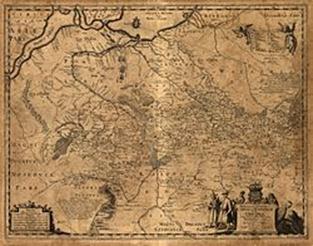 С февраля 2010 г. Президентом Украины является Виктор Янукович.
Верховная Рада Украины
Единым органом законодательной власти на Украине является парламент — Верховная Рада. Всего избирается 450 депутатов. Полномочия народных депутатов определяются Конституцией и Законами Украины. Народные депутаты избираются гражданами Украины на 5 лет на основе общего, равного и прямого избирательного права путем тайного голосования по пропорциональной системе; они избираются по спискам кандидатов в депутаты от политических партий, избирательных блоков партий в многомандатном общегосударственном избирательном округе (это норма Конституции-2004 по ней избирался парламент в 2006 и 2007 годах[35]; Конституция-1996 не указывает порядок избрания Верховной Рады).
Что изменилось
Хотя Украине было сложно после отключения от «нефтегазоносной» системы России , она не утратила достойных мест в мировой экономике:
3 место в мире по поставкам лёгкой военной техники ,
3 место по экспорту ячменя ,
4 место по экспорту кукурузы ,
6 место по экспорту пшеницы.
Проблемы
С вступлением в ВТО Украина согласилась на крайне низкие ввозные пошлины в 4,5%. В результате в Украину хлынул поток некачественных товаров , топящий местных производителей.
Армейская техника на 90% исчерпала свой ресурс.
Население сократилось почти на 5 млн. человек.
По ВВП  на душу населения Украину обогнал даже  Китай.
Киев. Монумент независимости на Майдане Незалежности.
Памятник воздвигнут в 2001 г. В честь десятилетия  независимости Украины. На 52-метровой  колонне с коринфской капителью вознесена 9-метровая фигура охранительницы Украины берегини Оранты в украинской национальной одежде. скульптура выполнена из литой бронзы, отдельные элементы покрыты золотом. Монумент походит сразу на несколько известных архитектурных памятников: колонну Траяна в Риме(113 г.),Александрийскую колонну в Санкт-Петербурге(1834г.), памятник Свободы на горе Геллерт в Будапеште.
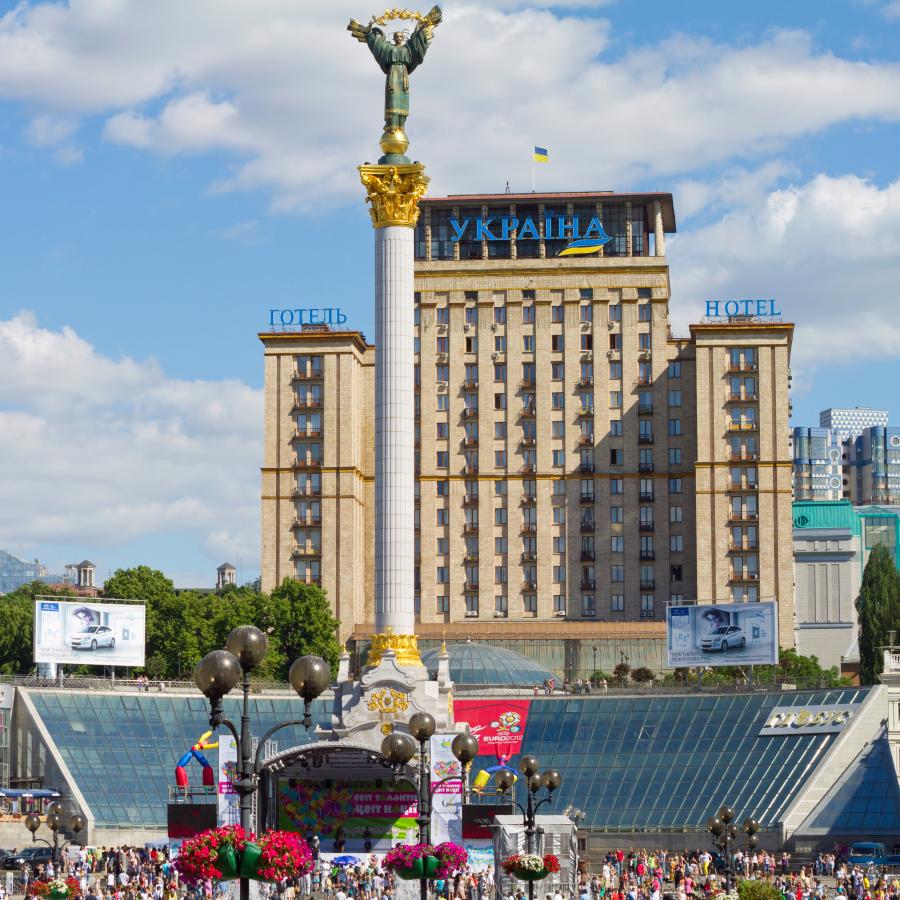 Киев
Спасибо за внимание.Работу выполнил ученик 10-го класса Пекарский Михаил.